R教學
單元3  建立新變數及函數的介紹

羅琪老師
利用公式建立新變數
範例問題：
利用身高(height)與體重(weight)來獲得身體質量指數(body mass index, BMI)。BMI代表身體質量指數，公式為 。

使用方法：
產生一新變數命名為BMI，利用公式計算其數值。
軟體操作步驟
利用R中read的方法，將單元2所介紹之資料輸入到R中，並命名為sleepdata。
> sleepdata<-read.csv("c:/RData/sleepdata.csv",header=T)
> sleepdata
> attach(sleepdata)
sleepdata資料檔
利用公式建立新變數
所需使用資料如下：




資料排列
建立新變數BMI
> height1<-height/100    # 將身高單位cm轉換成m
> height2<-height1*height1  # 取身高(公尺)的平方
> bmi<-weight/height2   # 代入BMI公式，體重/(身高)2
> a<-cbind(sleepdata,bmi)   # 將sleepdata和bmi結合
> a
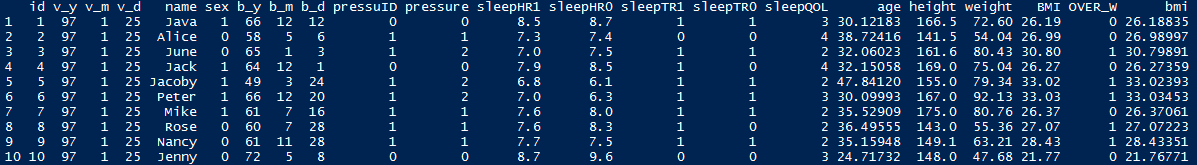 做BMI的敘述統計
為確認我們的資料無誤，利用R中summary&sd的語法，做連續變項之簡單描述性統計分析，檢查BMI值是否在合理的範圍之內。觀察bmi的最小值、第一四分位數、中位數、第三四分位數、最大值
> summary(bmi)   # 5個數字的摘要
   Min.   1st Qu.  Median  Mean  3rd Qu.    Max. 
  16.77   24.73     26.82   27.22   29.79     34.90 
> sd(bmi)    # 標準差
[1] 4.089639
利用條件式建立新的分組變數
BMI_a代表BMI分組，係按照下列分級標準分組
資料來源：衛生署食品資訊網／肥胖及體重控制
根據原有變數代入條件式建立新變數
範例問題：
將身體質量指數分級，並建立分組變數。

使用方法：
產生一新變數命名為bmi_a，並利用條件式將BMI分組。
建立新的分組變數
> bmi_a<-bmi  # 建立新變數bmi_a
> bmi_a[0<bmi & bmi<18.5]<-1  # 將bmi分組
> bmi_a[18.5<=bmi & bmi<24]<-2
> bmi_a[24<=bmi & bmi<27]<-3
> bmi_a[27<=bmi & bmi<30]<-4
> bmi_a[30<=bmi & bmi<35]<-5
> bmi_a[bmi>=35]<-6
> cbind(sleepdata, bmi_a) # 將sleepdata與bmi_a資料合併
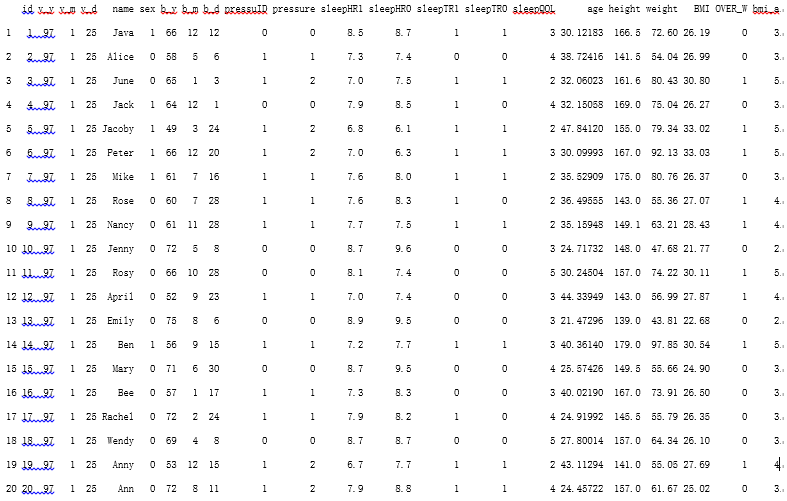 類別變數之描述性統計
> table(bmi_a)  # 建立BMI分組的次數分配表
bmi_a
 1  2   3   4   5 
 1  8 17 12 12
類別變數之描述性統計
另外，也可於R中引入套件prettyR，可同時製作百分比。
> library(prettyR)  # 引入prettyR套件
> freq(bmi_a)  # 建立次數分配表、百分比
Frequencies for bmi_a 
              3     4     5     2    1   NA
            17   12   12     8    1    0   (次數)
%         34   24   24   16    2    0   (含NA百分比)
%!NA   34   24   24   16    2         (不含NA百分比)
利用條件式建立新的分組變數
BMI_b代表BMI分組，將bmi_a併為3組，即體重過輕、正常範圍及過重或肥胖等三組分組標準如下：
資料來源：衛生署食品資訊網／肥胖及體重控制
根據原有變數代入條件式建立新變數
範例問題：
將BMI分級標準併為過輕、正常及過重或肥胖三組。

使用方法：
產生一新變數命名為bmi_b，根據BMI分級標準(bmi_a)將其重新併組為過輕、正常及過重或肥胖三組。
建立新的分組變數
> bmi_b<-bmi_a   # 建立新變數bmi_b
> bmi_b[bmi_a=1]<-1   # 將bmi_a分組
> bmi_b[bmi_a=2]<-2
> bmi_b[bmi_a>=3]<-3
> cbind(sleepdata,bmi_a,bmi_b) # 將bmi_b、bmi_a與sleepdata資料合併
類別變數之描述性統計
> table(bmi_b)  # 建立BMI分組的次數分配表
bmi_b
 1  2  3 
 1  8 41
類別變數之描述性統計
另外，也可於R中引入套件prettyR，可同時製作百分比。
> library(prettyR)  # 引入prettyR套件
> freq(bmi_b)  # 建立次數分配表、百分比
Frequencies for bmi_b 
              3     2    1   NA
            41     8    1    0         (次數)
%         82   16    2    0         (含NA百分比)
%!NA   82   16    2               (不含NA百分比)
利用日期函數建立年齡變數
利用日期函數ISOdate(year, month, day)
在資料處理中，我們經常會需要處理日期的計算，例如：從以下的訪視日期與個案的出生年、月、日資料去計算個案的年齡；一般統計軟體會提供日期函數，透過年、月、日的代入(此處年、月、日稱為此函數的3個引數)來處理日期的計算，此外，此處所指的”年”為西元年，故若資料為民國的年，則需加1911將之轉換為西元年。
利用日期函數建立年齡變數
利用日期函數建立年齡變數
範例問題：
利用訪視日期及出生日期來計算個案的年齡。

使用方法：
產生一新變數命名為age，並利用日期函數計算訪視日期及出生日期的差異天數，再轉換為年齡。
利用日期函數建立年齡變數
> b<-ISOdate(v_y+1911,v_m,v_d)-ISOdate(b_y+1911,b_m,b_d)
# 計算b=填表日期-出生日期的天數
> age<-b/365.25    # 計算年齡
> age
Time differences in days
 [1] 30.11910 38.72142 32.06023 32.15058 47.83847 30.09719 35.52635 36.49555 35.15674 24.71732 30.24230 44.33949
[13] 21.47023 40.36140 25.57153 40.02190 24.91718 27.79740 43.11020 24.45722 29.79877 27.45517 38.54620 47.26078
[25] 28.98563 35.44695 34.96509 44.99658 31.19781 23.71253 39.89596 25.50308 47.53183 20.47639 21.73854 45.32238
[37] 30.52704 20.25462 20.57495 37.41547 29.84531 33.36071 22.97604 20.36413 40.27379 37.33881 21.92471 24.72005
[49] 23.32375 29.25120
定量變數之描述性統計
> age1<-as.numeric(age)  # 將年齡轉換成數字類型
> summary(age1)  # 計算年齡的5個數字摘要
   Min.   1st Qu.  Median    Mean  3rd Qu.    Max. 
  20.25   24.77     30.38     32.00    38.26    47.84 
> sd(age1)  # 計算年齡的標準差
[1] 8.177942

此50個病人的平均年齡為32歲, 標準差為8.17歲
其他常見的函數
常見的統計函數應用：
新變數=統計函數(參數1,參數2,參數3,…)

範例問題：
利用函數來計算數個指定變數(例如：x1,x2,x3分別代表三次考試的成績)的有效樣本個數、遺漏值個數、平均值、變異數、標準差、中位數、變異係數、最大值、最小值等統計值。
使用方法：
產生新變數，並利用統計函數來計算所需要的統計值。
無遺漏值
> x1<-c(92,80,70)   # 建立變數
> n1<-sum(!is.na(x1))  # 計算無遺漏值的個數
> n1_m<-sum(is.na(x1))   # 計算遺漏值的個數
> sum1<-sum(x1)    # 計算總合
> mean1<-mean(x1)    # 平均值
> var1<-var(x1)    # 變異數
> sd1<-sd(x1)    # 標準差
> cbind(n1,n1_miss,sum1,mean1,var1,sd1)
     n1 n1_miss sum1    mean1       var1        sd1
[1,]  3       0        242    80.66667 121.3333 11.01514
無遺漏值
> median1<-median(x1)   # 中位數
> cv1<-(x7/x5)*100   # 變異係數CV
> max1<-max(x1)   # 最大值
> min1<-min(x1)   # 最小值
> mean_a<-(92+80+70)/3   # 以數學式算平均值
> cbind(median1,cv1,max1,min1,mean_a)
     median1       cv1     max1 min1   mean_a
[1,]      80      13.65513    92     70     80.66667
# 在有遺漏值的情況下，函數後面需加上 ‘’na.rm=T’’ ，其會去除遺漏值進行計算
有遺漏值
> x2<-c(93,NA,98)   # 建立變數
> n2<-sum(!is.na(x2))   # 計算無遺漏值的個數
> n2_m<-sum(is.na(x2))    # 計算有遺漏值的個數
> sum2<-sum(x2,na.rm=T)    # 計算總合
> mean2<-mean(x2,na.rm=T)   # 平均值 
> var2<-var(x2,na.rm=T)   # 變異數
> sd2<-sd(x2,na.rm=T)    # 標準差
> cbind(n2,n2_m,sum2,mean2,var2,sd2)
     n2 n2_m sum2 mean2 var2      sd2
[1,]  2     1      191     95.5   12.5   3.535534
# 在有遺漏值的情況下，函數後面需加上 ‘’na.rm=T’’ ，其會去除遺漏值進行計算
有遺漏值
> median2<-median(x2,na.rm=T)   # 中位數
> cv2<-(sd2/mean2)*100     # 變異係數CV
> max2<-max(x2,na.rm=T)    # 最大值
> min2<-min(x2,na.rm=T)    # 最小值
> mean_b<-(93+NA+98)/3      # 以數學式算平均值
> cbind(median2,cv2,max2,min2,mean_b)
     median2       cv2     max2 min2  mean_b
[1,]    95.5      3.70213     98      93       NA
其他常見的函數
常見的數學函數應用：
新變數=數學函數(參數)

範例問題：
從數學運算函數計算所需的數值。

使用方法：
利用常用的數學函數計算所需的值。
數學函數
> x3<-c(80.6667,95.5000)   # 建立變數x1
> log_x3<-log(x3)    # 針對x3取log以e為底
> log10_x3<-log(x3,10)   # 針對x3取log以10為底
> exp_x3<-exp(log10_x3)   # 針對log10_x3取指數
> cbind(x3,log_x3,log10_x3,exp_x3)
           x3         log_x3   log10_x3   exp_x3
[1,] 80.6667  4.390326  1.906694  6.730802
[2,] 95.5000  4.559126  1.980003  7.242767
數學函數
> x3<-c(80.6667,95.5000)
> f_x3<-floor(x3)      # 針對x3取整數
> r_x3<-round(x3,0)     # 針對x3四捨五入到整數位
> r1_x3<-round(x3,1)     # 針對x3四捨五入到小數第一位
> sqrt_x3<-sqrt(x3)       # 針對x3開根號
> cbind(x3, f_x3,r_x3,r1_x3,sqrt_x3)
           x3      f_x3  r_x3  r1_x3    sqrt_x3
[1,] 80.6667    80     81    80.7     8.981464
[2,] 95.5000    95     96    95.5     9.772410
其他常見的函數
日期函數的應用：

範例問題：
從文字格式的日期資料中，計算年齡。

使用方法：
利用利用文字萃取函數的日期，獲得部分字串，將其轉換為數值後，再以日期函數計算年齡。
日期函數
> b_day<-“061087”           # 建立一串文字型的數列
> dt_char<-substr(b_day,1,2)
> dt_char
[1] "06"
> mn_char<-substr(b_day,3,4)
> mn_char
[1] "10"
> yr_char<-substr(b_day,5,6)
> yr_char
[1] "87"
# 以substr函數選取需要的文字，substr(資料,開始選取的位置,選取結束的位置)
日期函數
# 將以上的文字以as.numeric函數變成數字
> dt_num<-as.numeric(dt_char)
> dt_num
[1] 6
> mn_num<-as.numeric(mn_char)
> mn_num
[1] 10
> yr_num<-as.numeric(yr_char)
> yr_num
[1] 87
> b<-ISOdate(yr_num+1911,mn_num,dt_num)
> b
[1] "1998-10-06 12:00:00 GMT"
> age<-(Sys.time()-b)/365.25
> age
Time difference of 17.46348 days
# 將所有選取好的數字轉變成日期型式，函數為ISOdate(年,月,日)
# Sys.time()函數可以顯是當下的日期，令資料為age將選取好的日期與當下的日期相減得到年齡
付出最多的人，也是收穫最多的人
~共勉之~